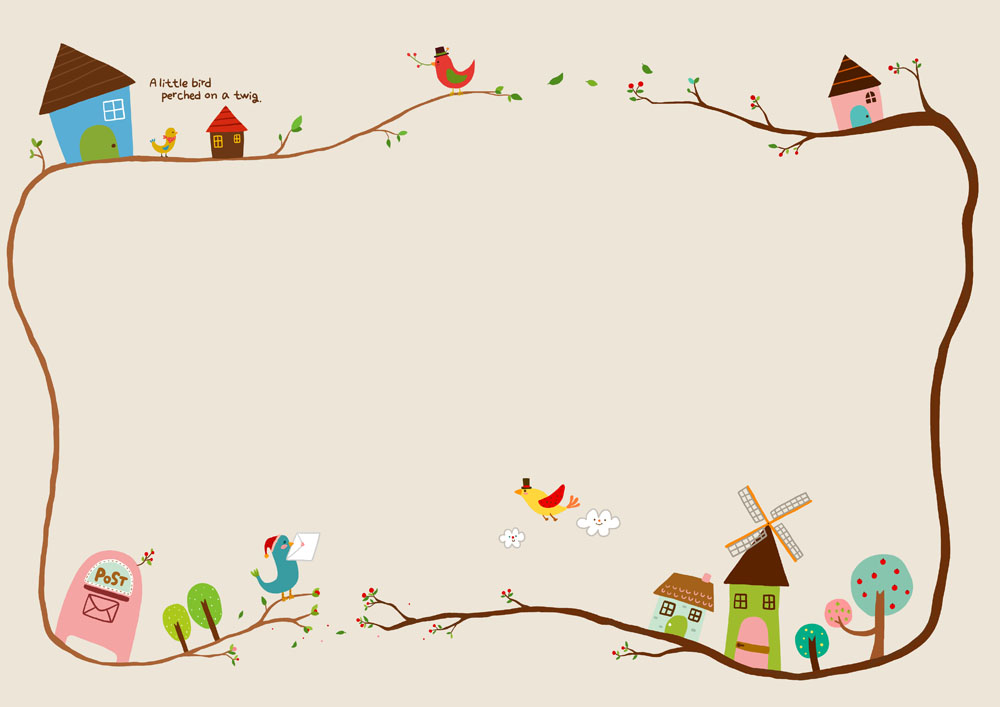 hán  háo  niǎo
寒号鸟
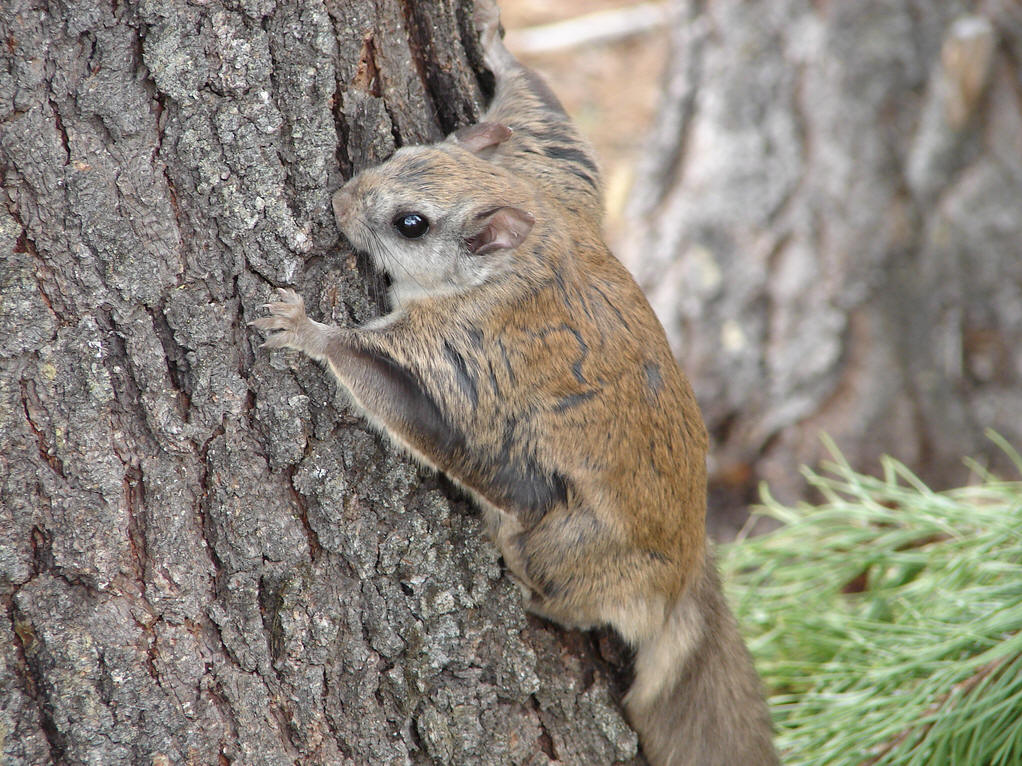 寒号鸟,也叫橙足鼯(wú)鼠，比松鼠略大。常在陡峭山崖的岩洞或石隙内营巢。喜欢在晨昏或晚间活动，能滑翔和爬树。主要吃柏树的树籽及嫩叶。
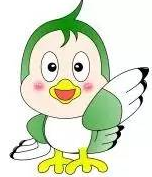 号[háo]
    1.拖长声音大声呼叫。
    2.大声哭。
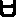 口，吹。
号[hào]
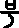 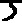 丂，像竽，乐器。
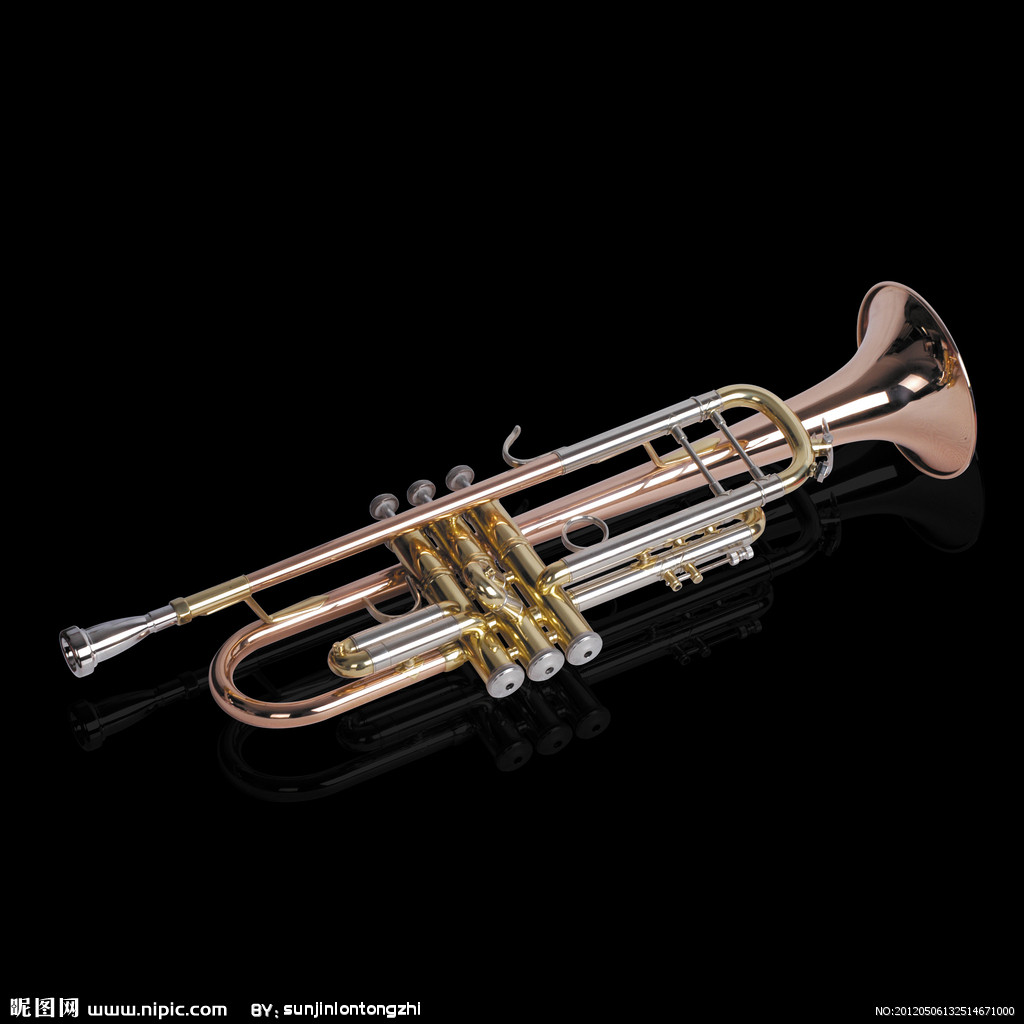 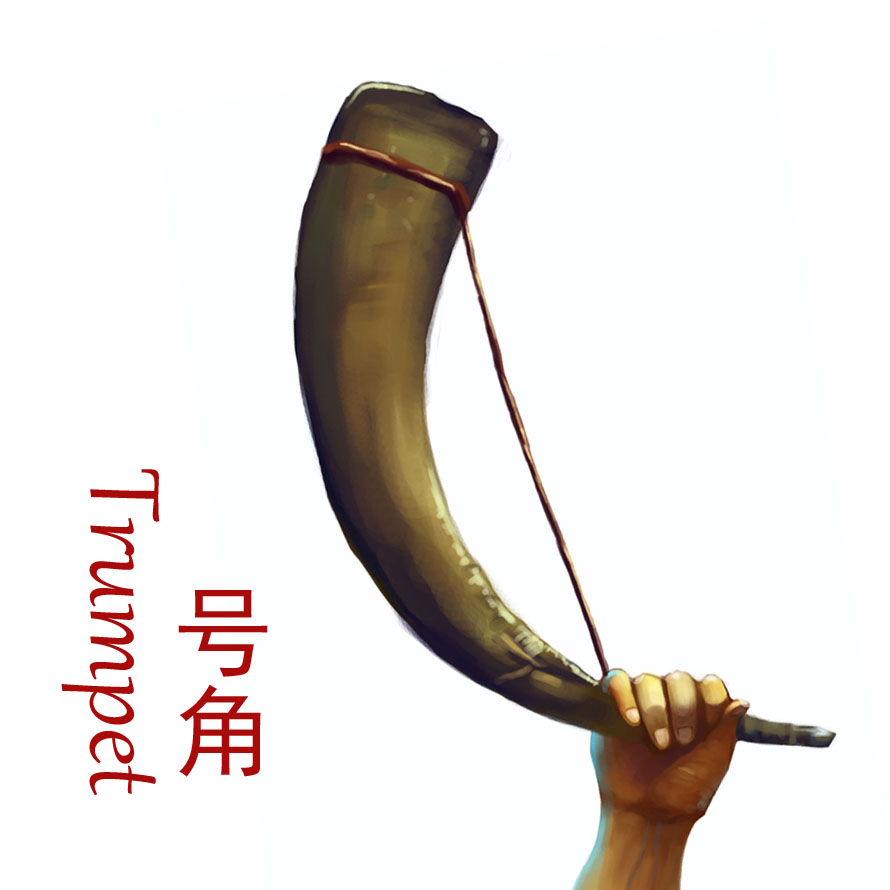 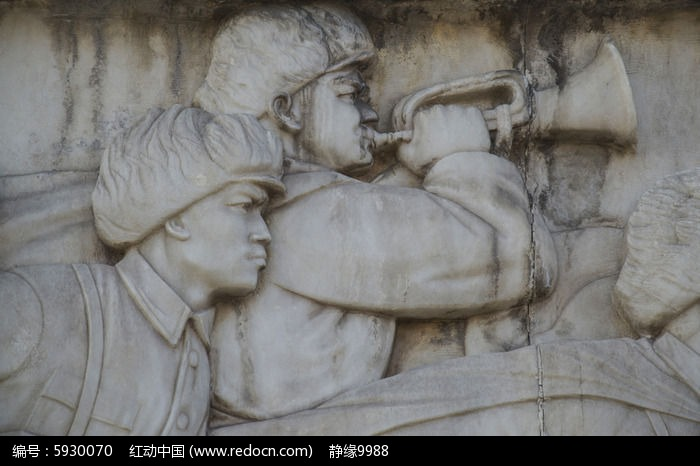 冲锋号
号角
小号
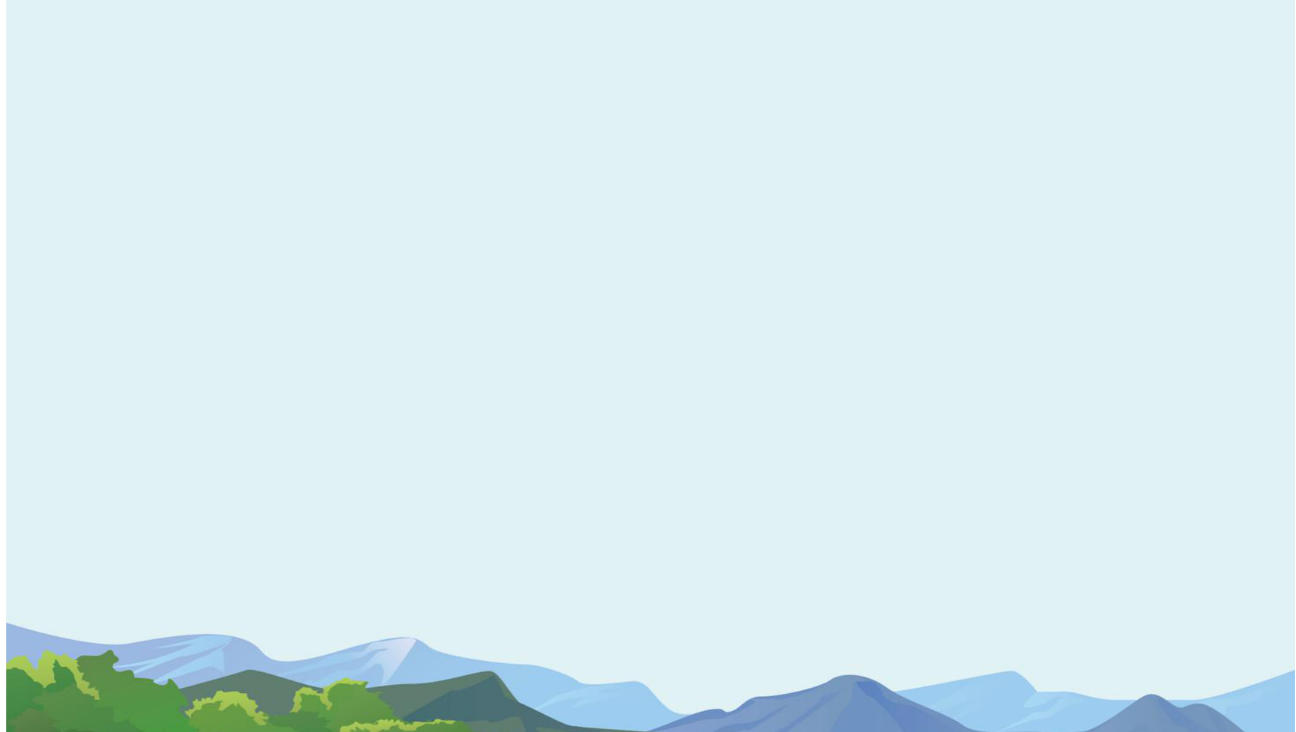 听读要求：
小组合作交流：
1.故事里有几个动物？
2.讲了一件怎样的事？
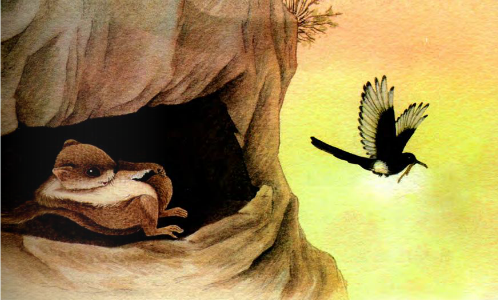 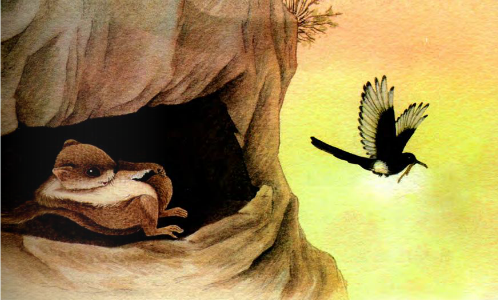 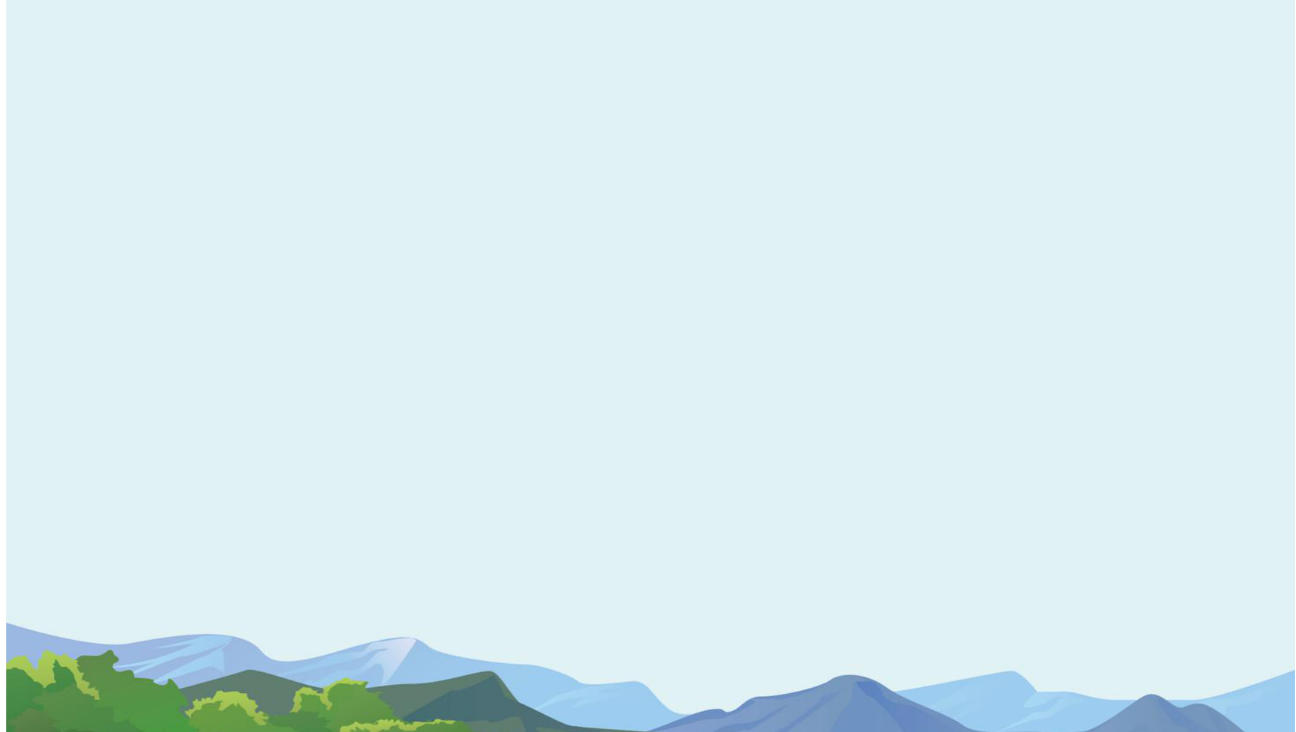 喜鹊    飞出去，       ，衔回来一些枯草，就    做窝，准备过冬。
xián
一早
东寻西找
忙着
寒号鸟却只知道出去玩，累了就回来睡觉。
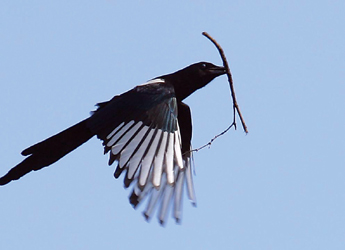 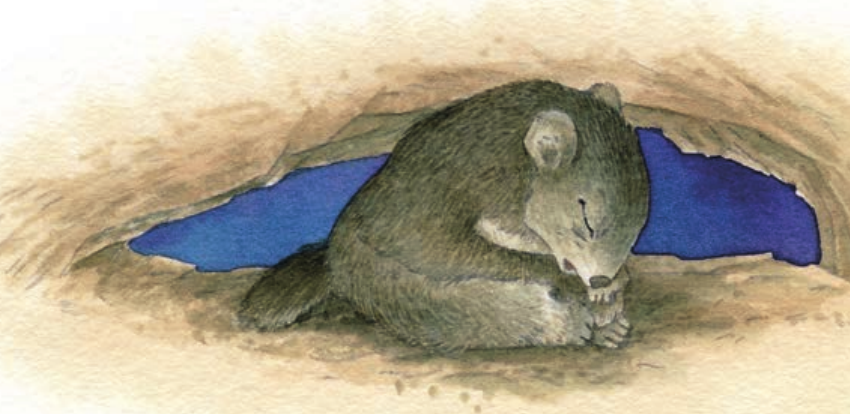 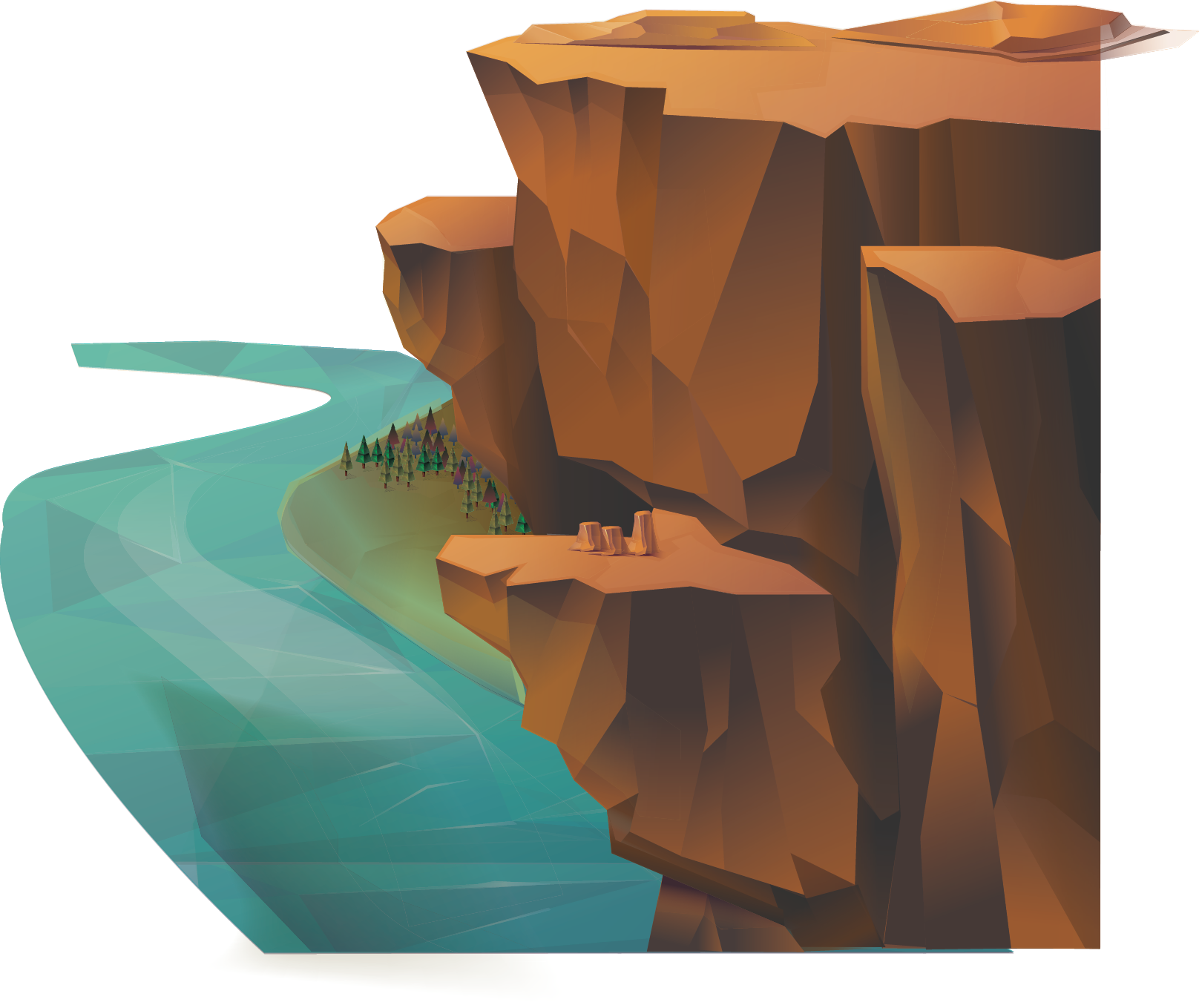 一堵石崖，崖上有一道缝，寒号鸟就把这道缝当作自己的窝。
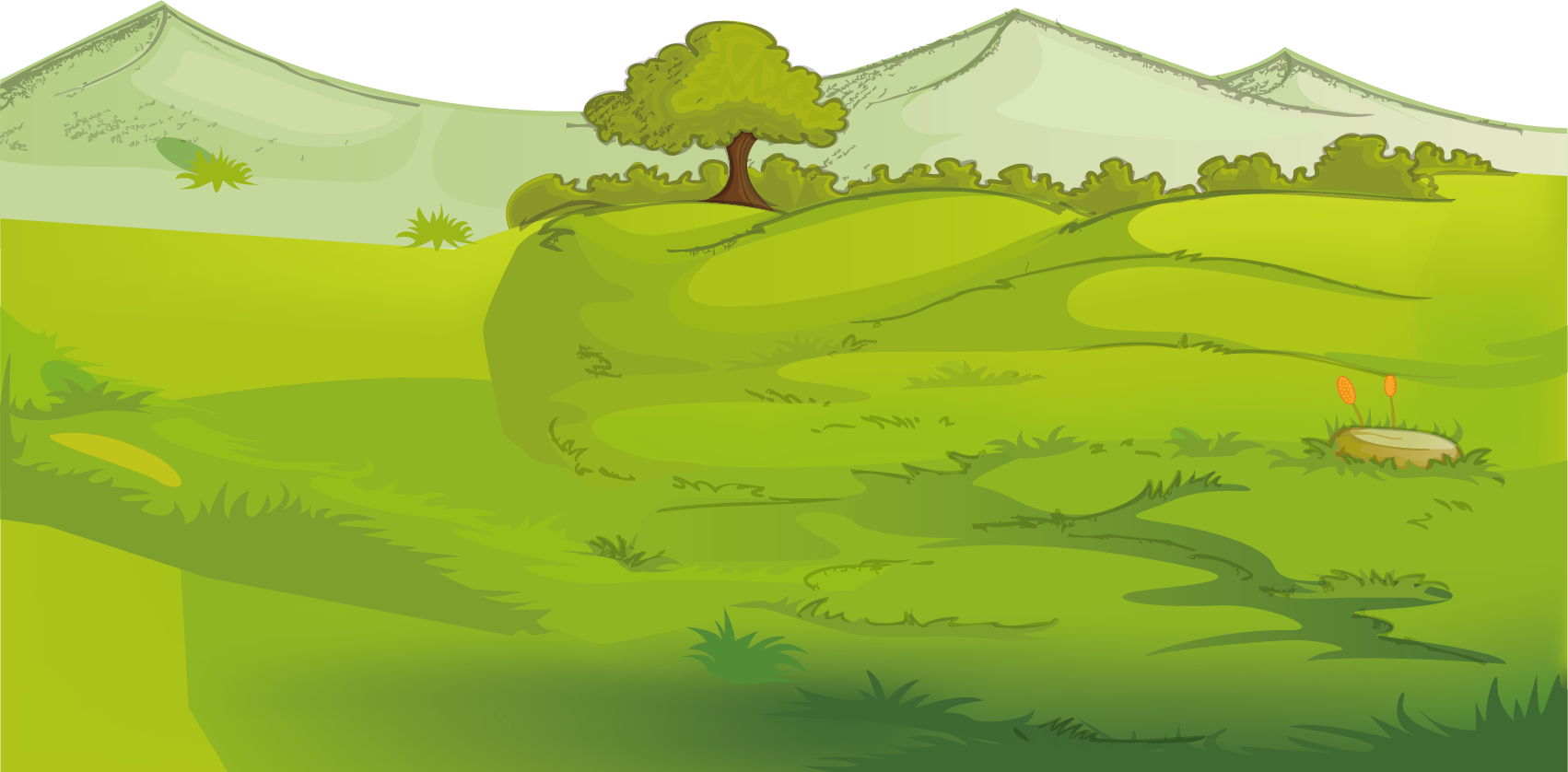 5 冬天说到就到，寒风呼呼地刮着。喜鹊住在温暖的窝里。寒号鸟在崖缝里冻得直打哆嗦，不停地叫着：“哆啰啰，哆啰啰，寒风冻死我，明天就做窝。”    8 寒冬腊月，雪纷飞。北风像狮子一样狂吼，崖缝里冷得像冰窖。寒号鸟重复着哀号：“哆啰啰，哆啰啰，寒风冻死我，明天就做窝。”
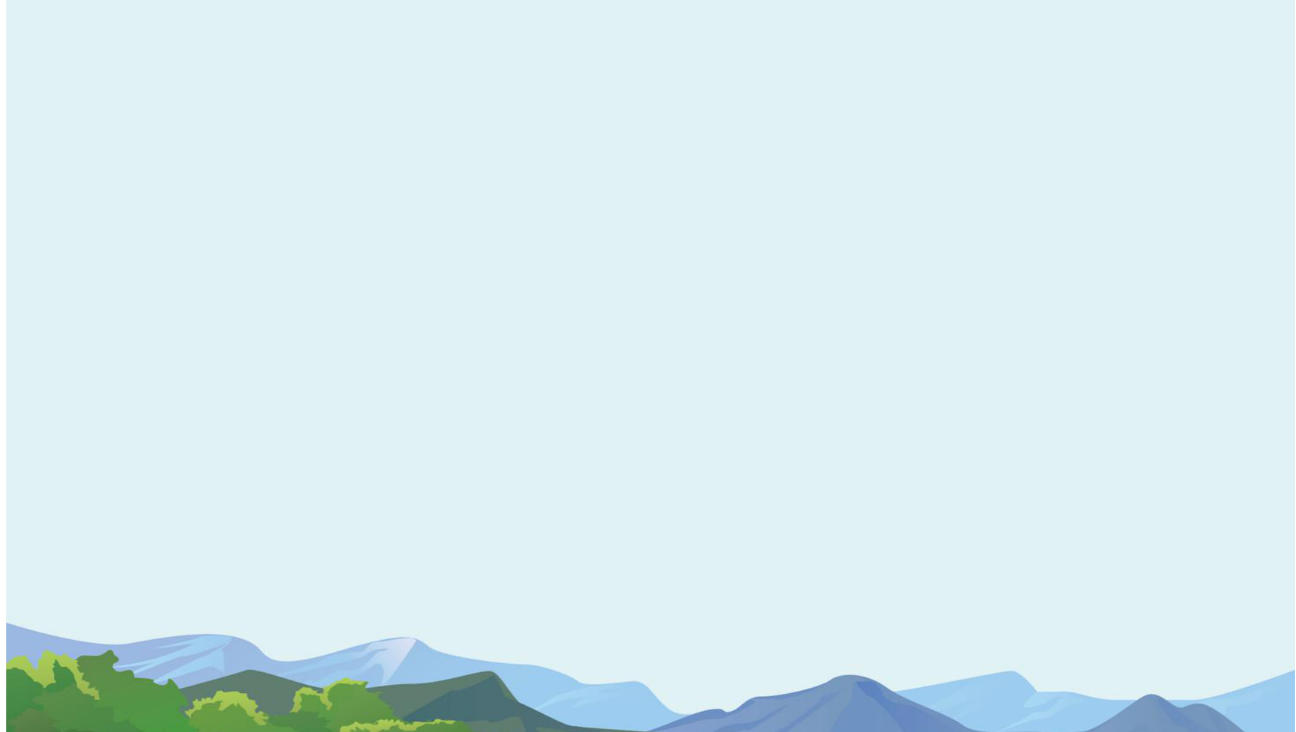 自读要求：
1.寒号鸟有几次哀号？
2.请在文中找出寒号鸟哀号的句子，用横线画出来，读一读。
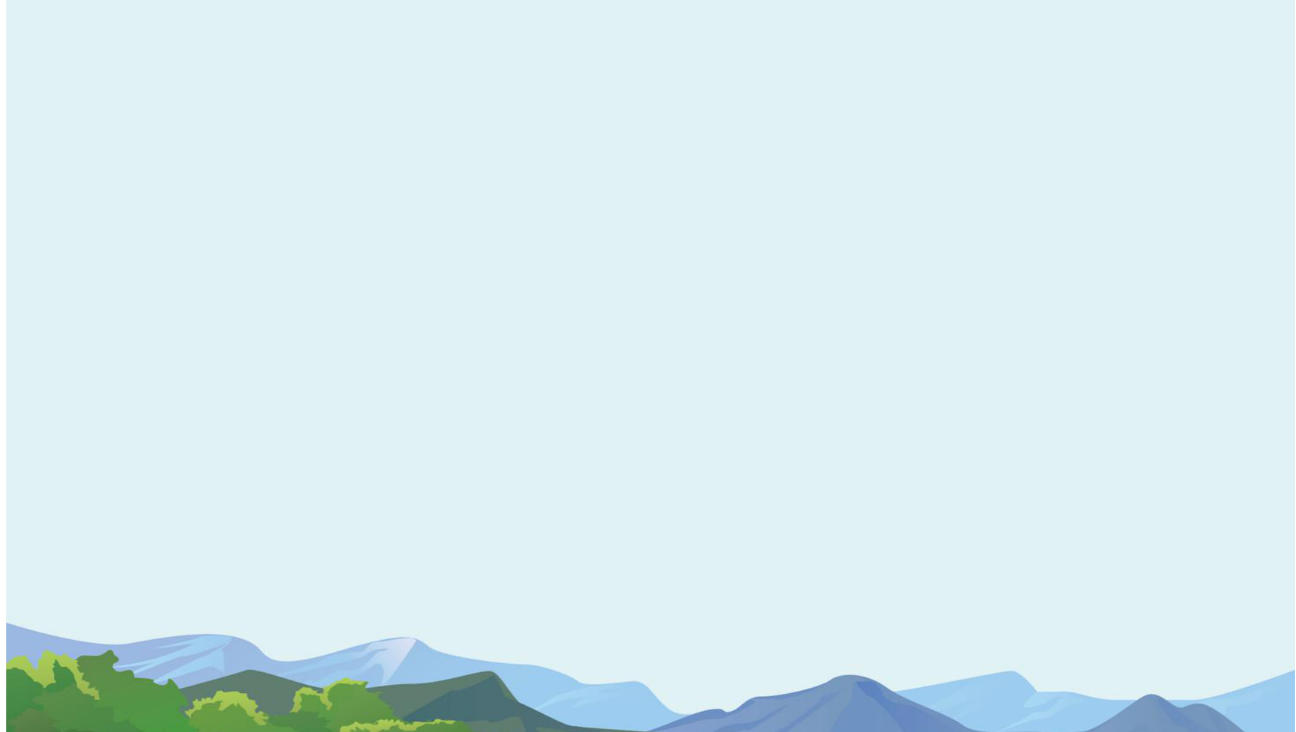 5 冬天说到就到，寒风呼呼地刮着。喜鹊住在温暖的窝里。寒号鸟在崖缝里冻得直打哆嗦，不停地叫着：“哆啰啰，哆啰啰，寒风冻死我，明天就做窝。”    8 寒冬腊月，雪纷飞。北风像狮子一样狂吼，崖缝里冷得像冰窖。寒号鸟重复着哀号：“哆啰啰，哆啰啰，寒风冻死我，明天就做窝。”
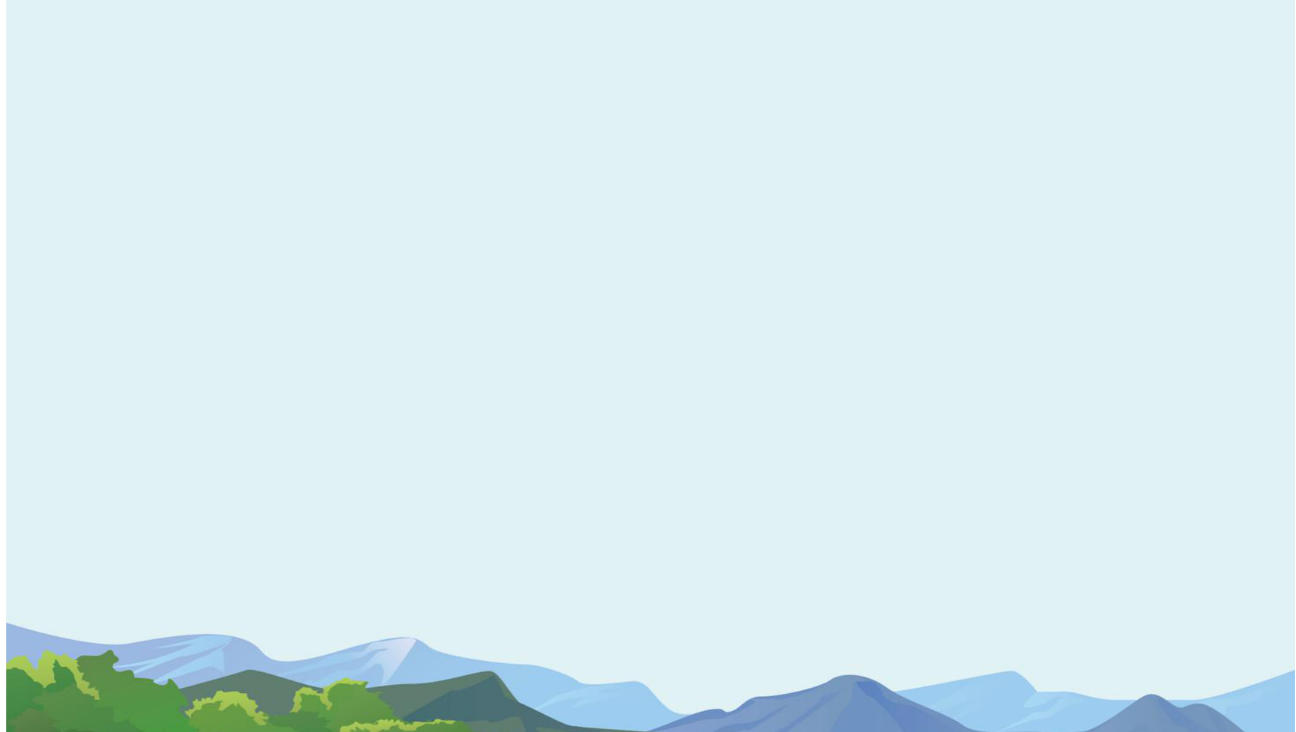 寒号鸟在崖缝里冻得直打哆嗦，不停地叫着：“哆啰啰，哆啰啰，寒风冻死我，明天就做窝。”
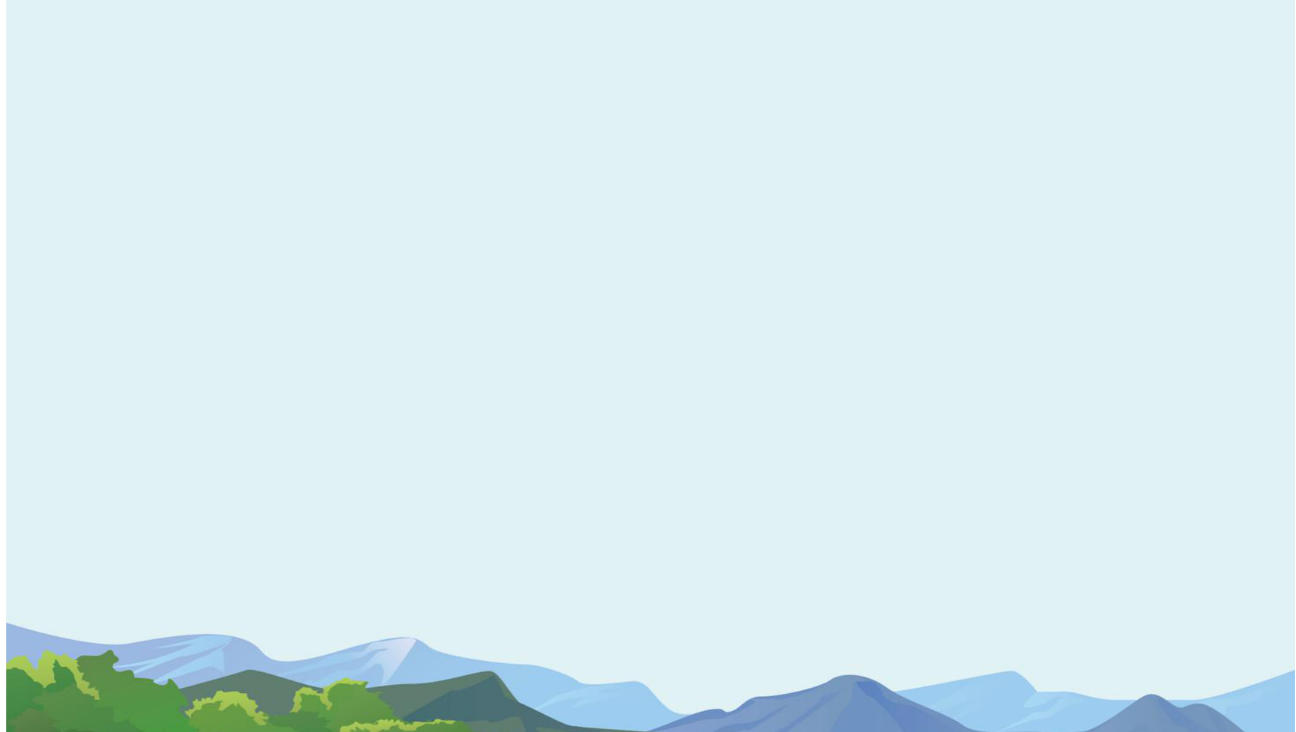 寒号鸟重复着哀号：“哆啰啰，哆啰啰，寒风冻死我，明天就做窝。”
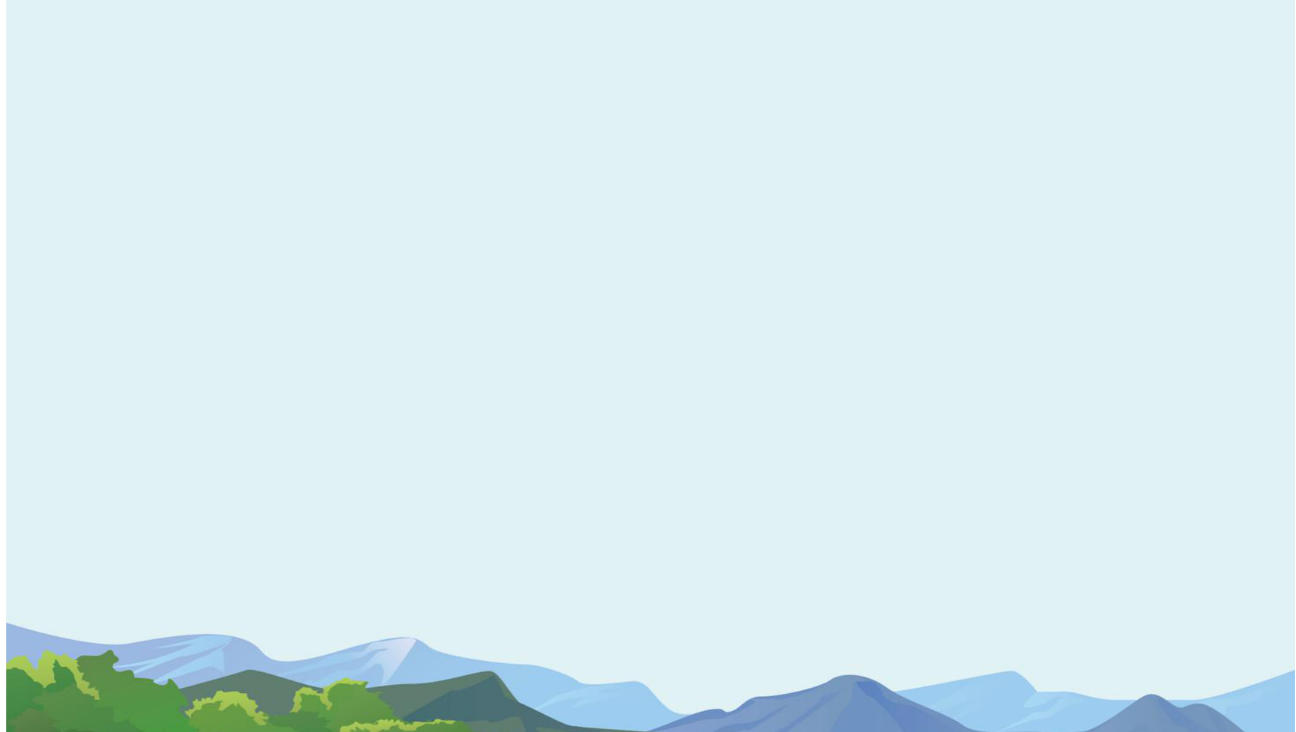 冻得直打哆嗦    冷得像冰窖
热得直冒汗        热得像蒸笼

冻得......        冻得像......                  

冷得......        冷得像......
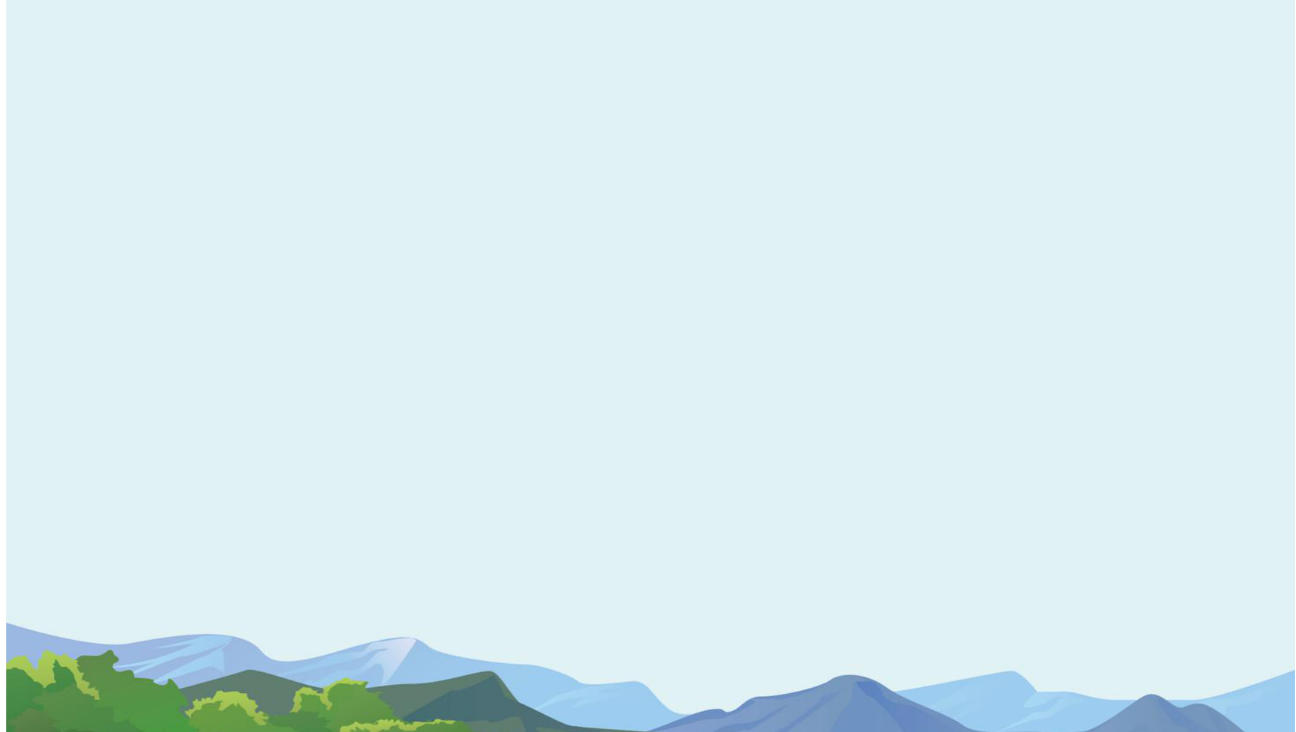 分角色朗读2-8小节，思考：
为什么喜鹊能住在温暖的窝，寒号鸟却冻死了？
阵
阵雨

阵风

阵地

上阵
朗
晴朗

明朗

朗读

开朗